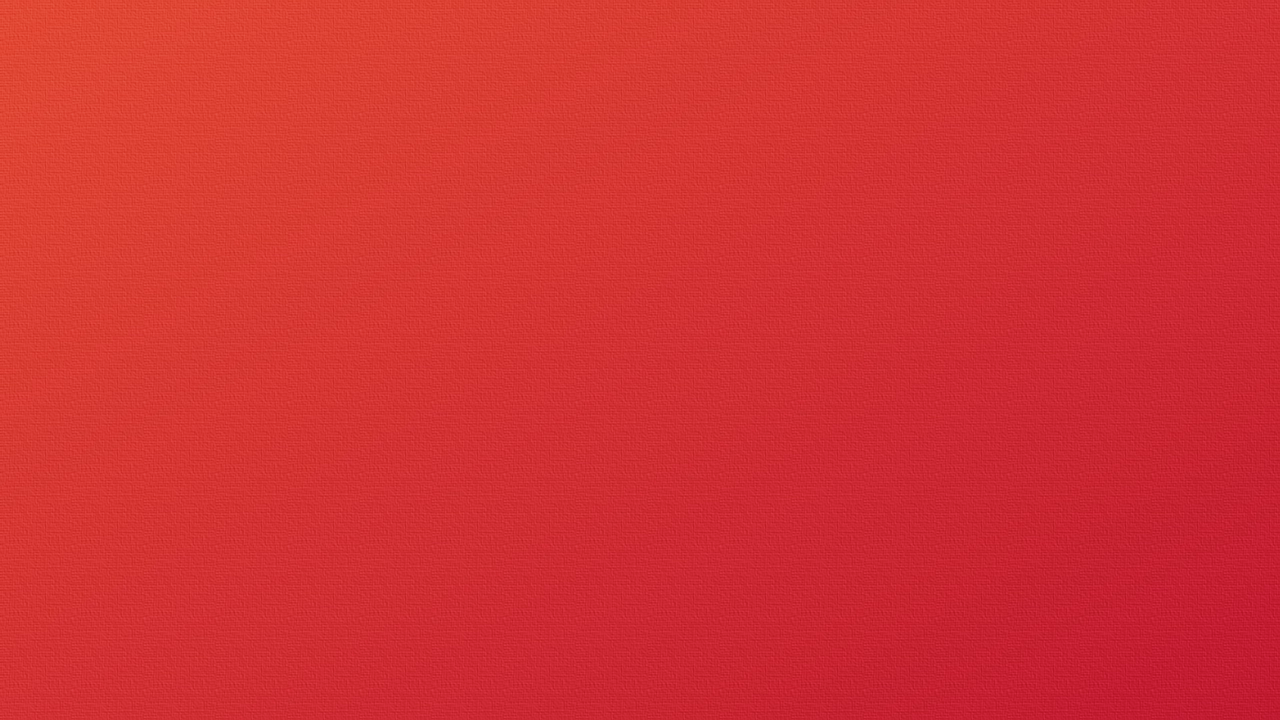 关于清理业务系统滞留信息的通知
中国职工保险互助会北京办事处
 2020年11月
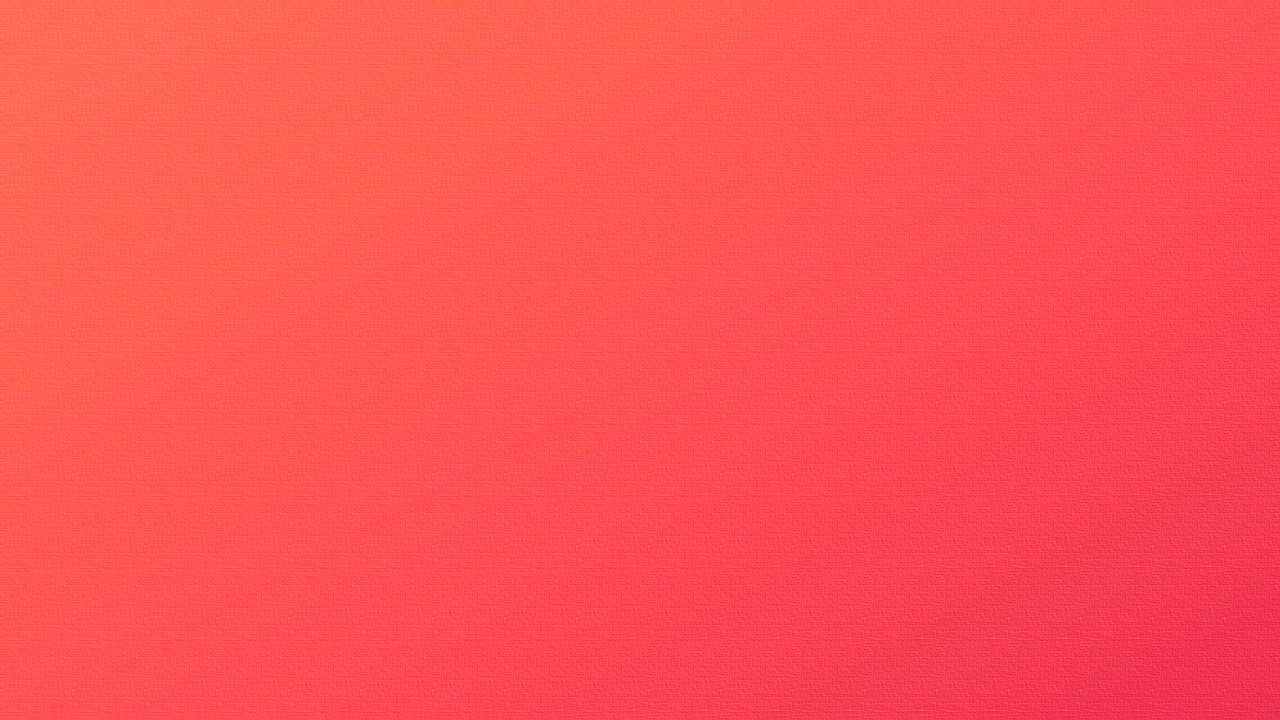 .业务范围
PPT模板：www.1ppt.com/moban/                  PPT素材：www.1ppt.com/sucai/
PPT背景：www.1ppt.com/beijing/                   PPT图表：www.1ppt.com/tubiao/      
PPT下载：www.1ppt.com/xiazai/                     PPT教程： www.1ppt.com/powerpoint/      
资料下载：www.1ppt.com/ziliao/                   范文下载：www.1ppt.com/fanwen/             
试卷下载：www.1ppt.com/shiti/                     教案下载：www.1ppt.com/jiaoan/               
PPT论坛：www.1ppt.cn                                     PPT课件：www.1ppt.com/kejian/ 
语文课件：www.1ppt.com/kejian/yuwen/    数学课件：www.1ppt.com/kejian/shuxue/ 
英语课件：www.1ppt.com/kejian/yingyu/    美术课件：www.1ppt.com/kejian/meishu/ 
科学课件：www.1ppt.com/kejian/kexue/     物理课件：www.1ppt.com/kejian/wuli/ 
化学课件：www.1ppt.com/kejian/huaxue/  生物课件：www.1ppt.com/kejian/shengwu/ 
地理课件：www.1ppt.com/kejian/dili/          历史课件：www.1ppt.com/kejian/lishi/
.相关说明
目录
.工作内容
.工作要求
业务范围
搭载在以下系统的各类业务。
相关说明
——滞留信息
根据互助保障活动（计划）条款和其他有关规定，在业务系统中的参保、理赔、救助慰问业务流程的全部状态下，逾期未办结的业务信息。
示例图1
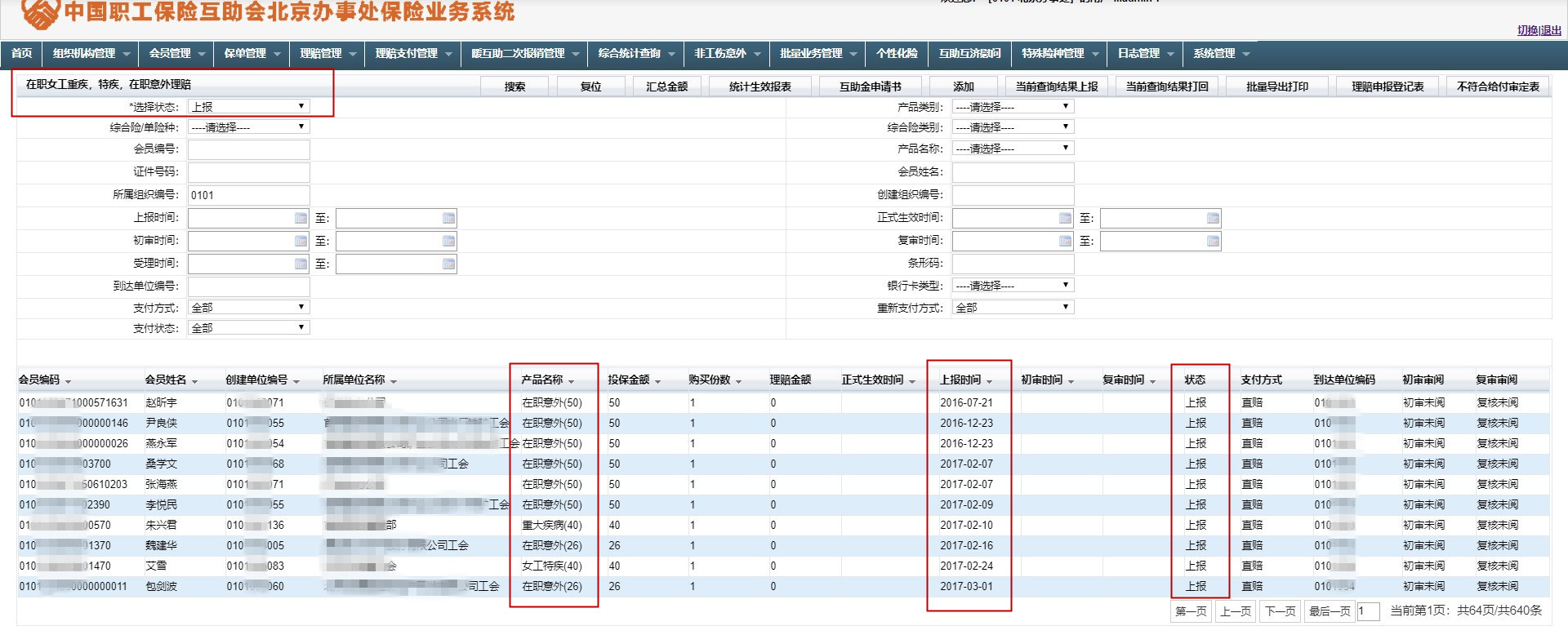 示例图2
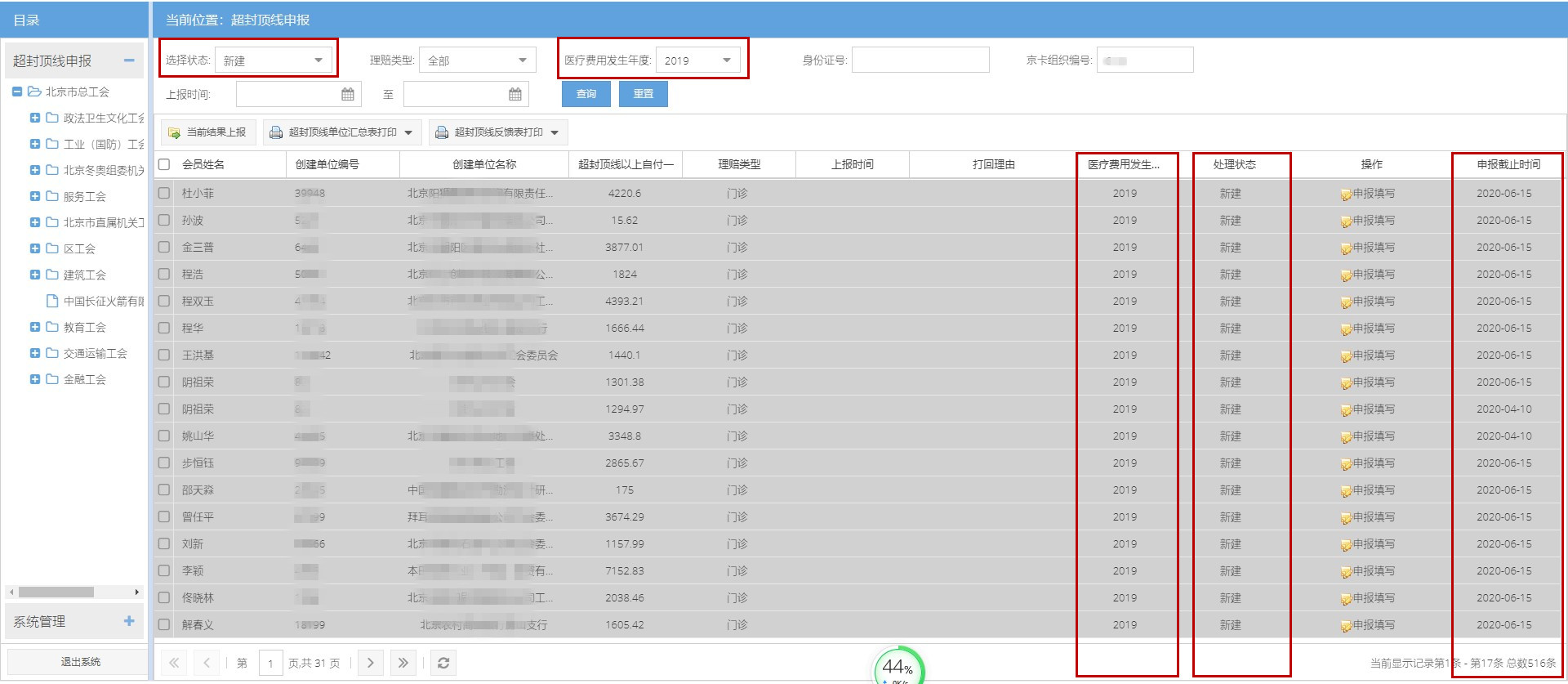 示例图3
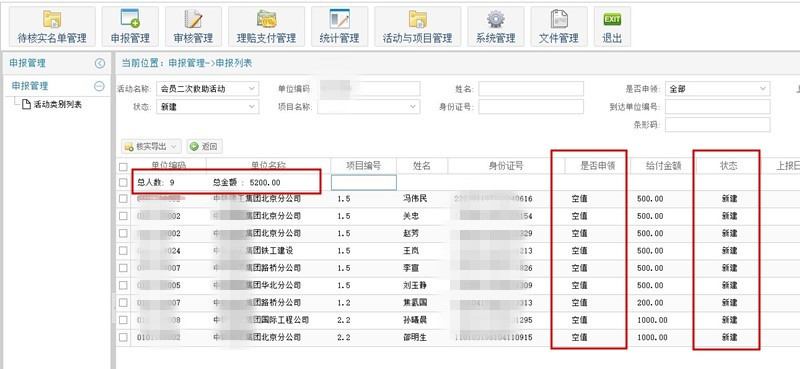 相关说明
——判断是否为“滞留信息”的业务申报时限
工作内容
规范业务流程管理

定期处理滞留信息

及时完成打款失败信息核实工作

滞留信息清理时间
工作内容
——规范流程
未逾期的业务电子单保留其当前状态；

逾期的应由代办处、基层单位及时处理，
未处理的，办事处将统一进行清理。
工作内容
——滞留信息处理
相关说明
——打款失败信息核实
对于未按要求核实的打款失败信息，超过两年业务申报时限的，原则上视为自动放弃，办事处将定期进行统一清理，出现任何问题由代办处、基层单位自行解决。
相关说明
——打款失败信息核实
相关说明
——打款失败信息核实
相关说明
——滞留信息清理时间
工作要求
高度重视，强化落实。

明确工作时限，加强业务指导。

加强考核，确保实效。
联系方式
业  务  部  徐晓靓 6765.8865 
   
审  核  部  巩  楠 8357.0346
   
公  益  部  陈  征 6768.2932
   
会员服务部  陈子田 8357.0167
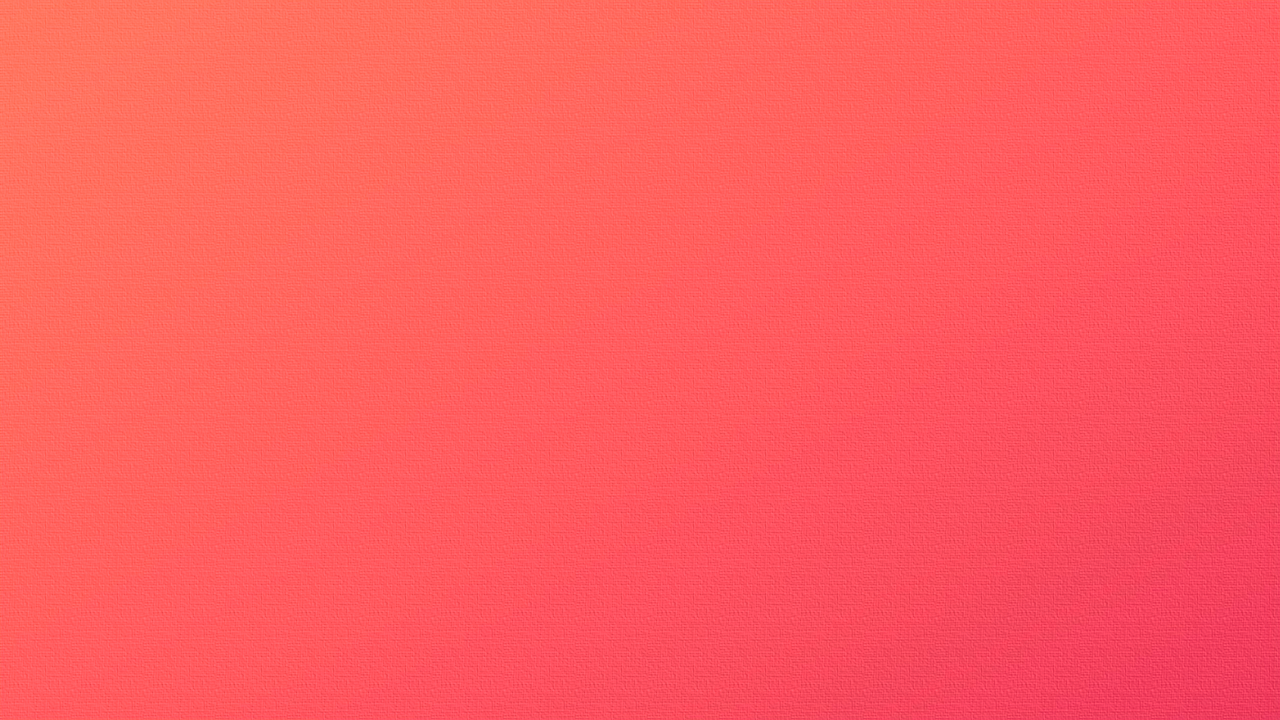 感谢您
对互助保障工作的大力支持！
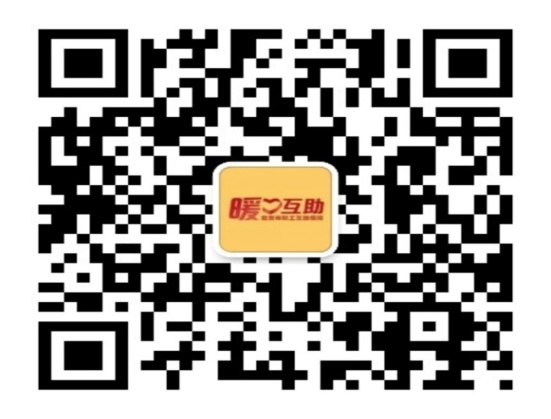